CykloVize 2030
a Olomoucký kraj


Cyklokoordinátor Olomouckého kraje
Jaroslav Martinek
Strategická podpora cyklistické dopravy 
v Olomouckém kraji
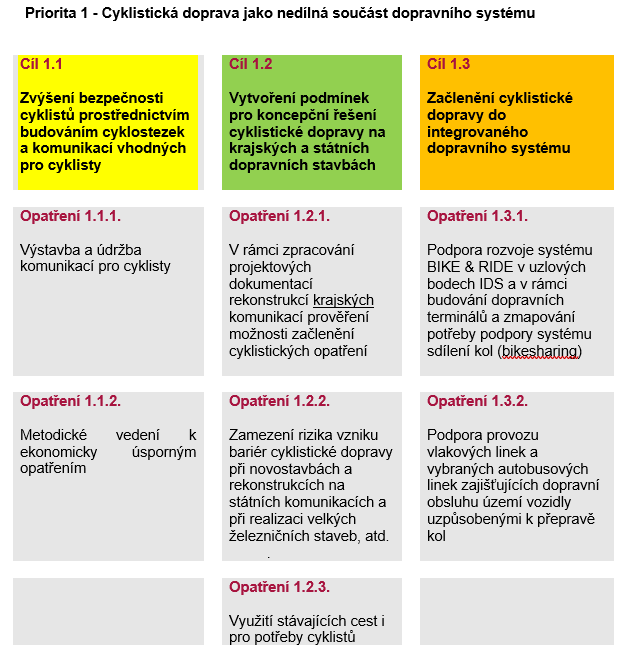 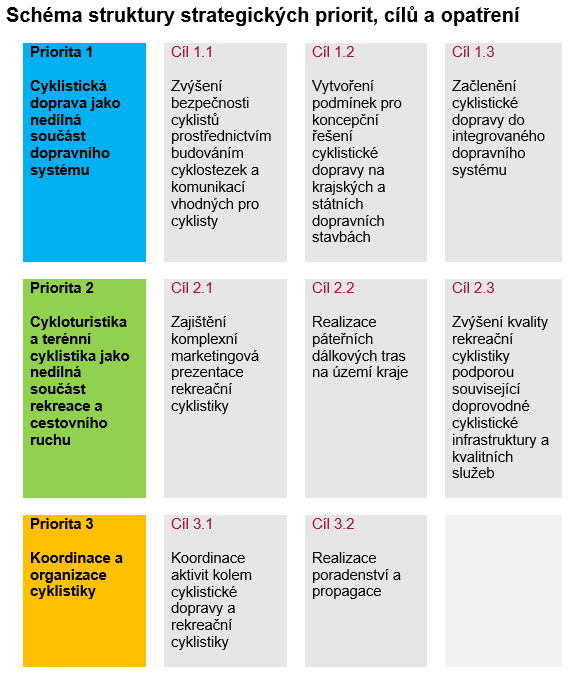 Návaznost na Koncepci městské a aktivní mobility pro období 2021 – 2030: http://stavbycyklo.cz/
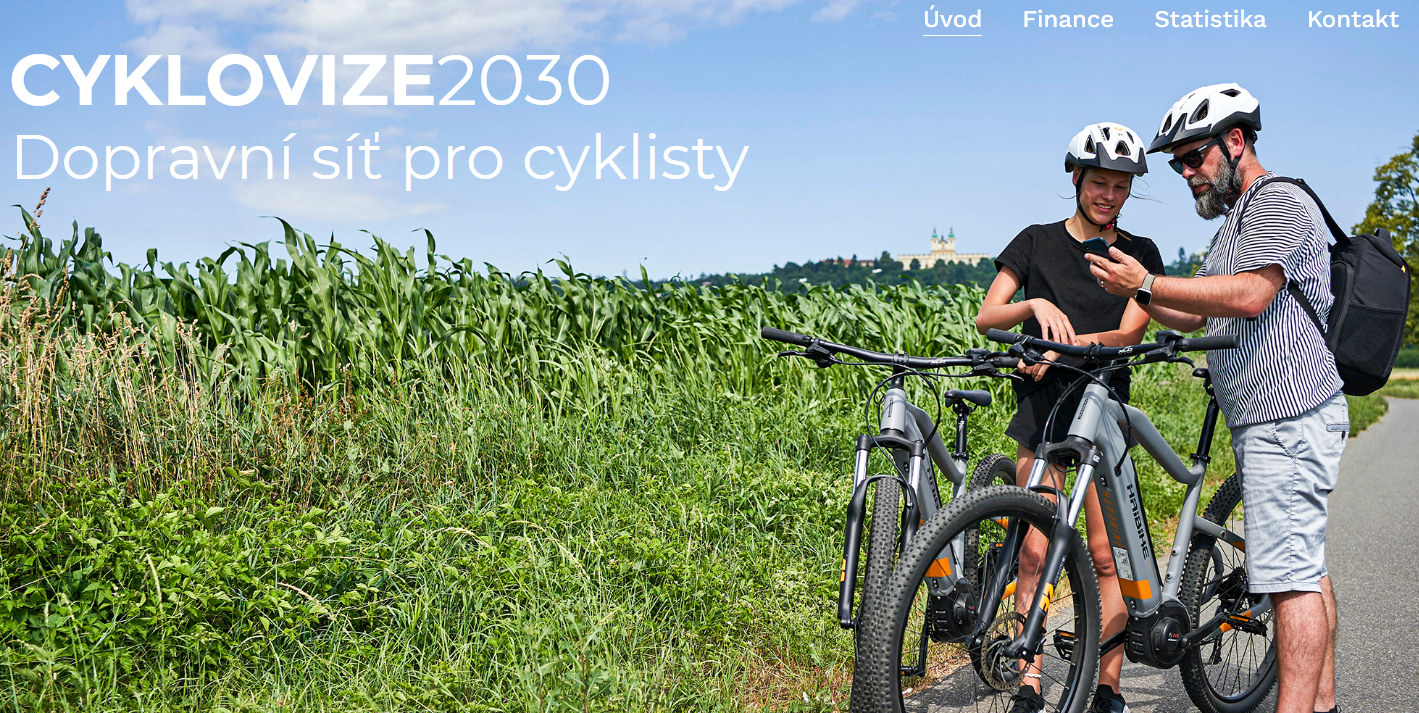 Vedení cyklotras (dopravní síť pro cyklisty)
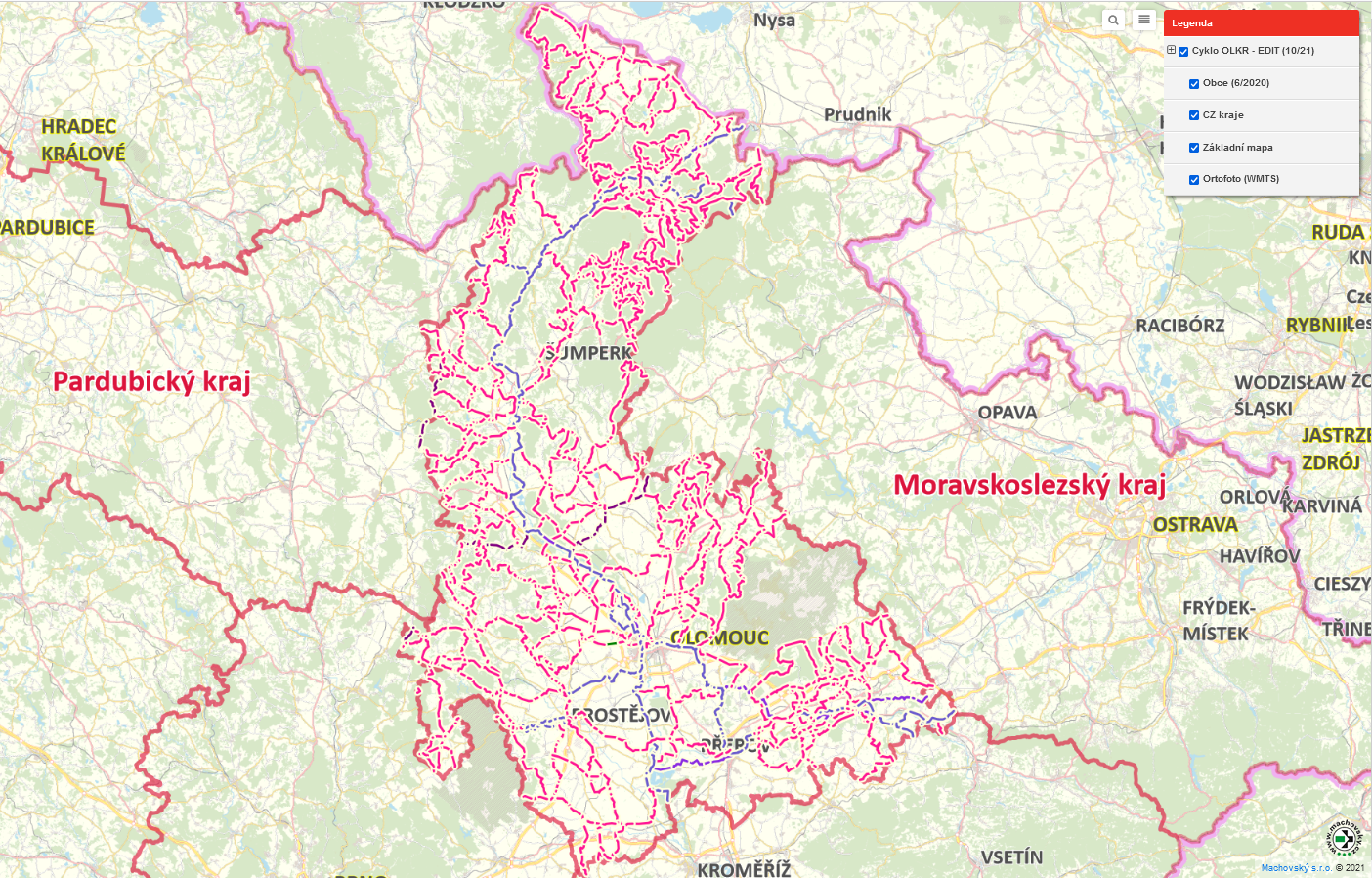 Počet km cyklostezek
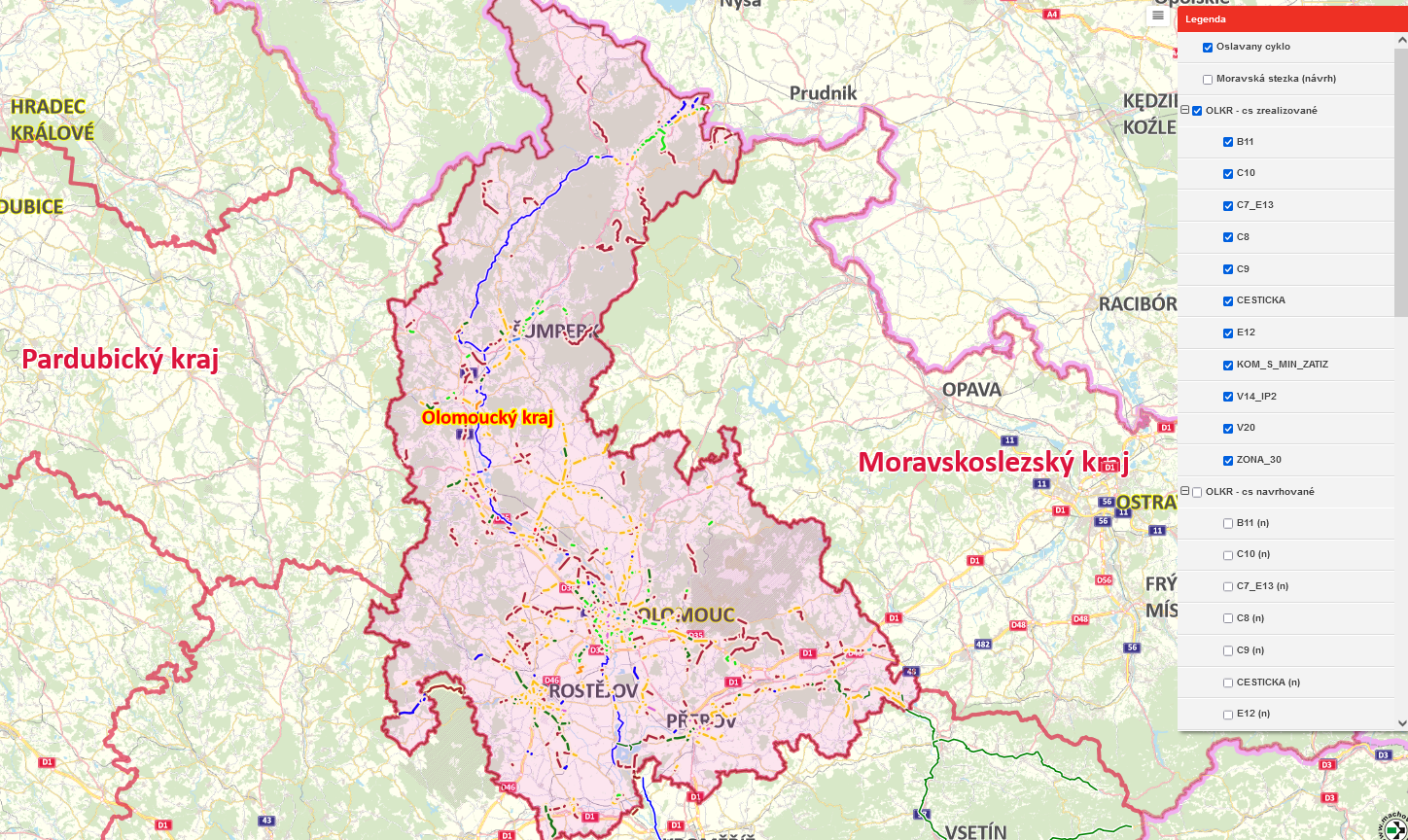 Počet km cyklostezek
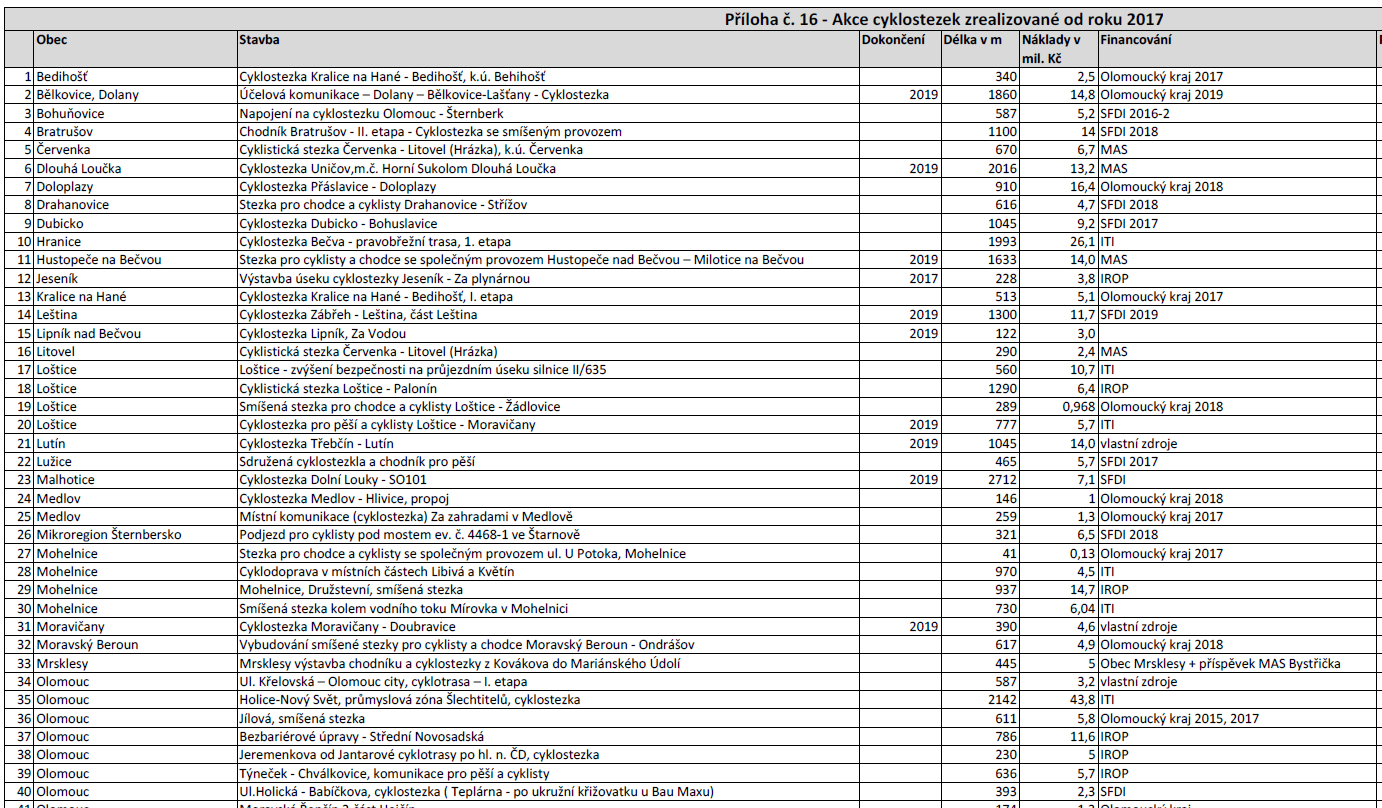 Plány na výstavbu cyklostezek
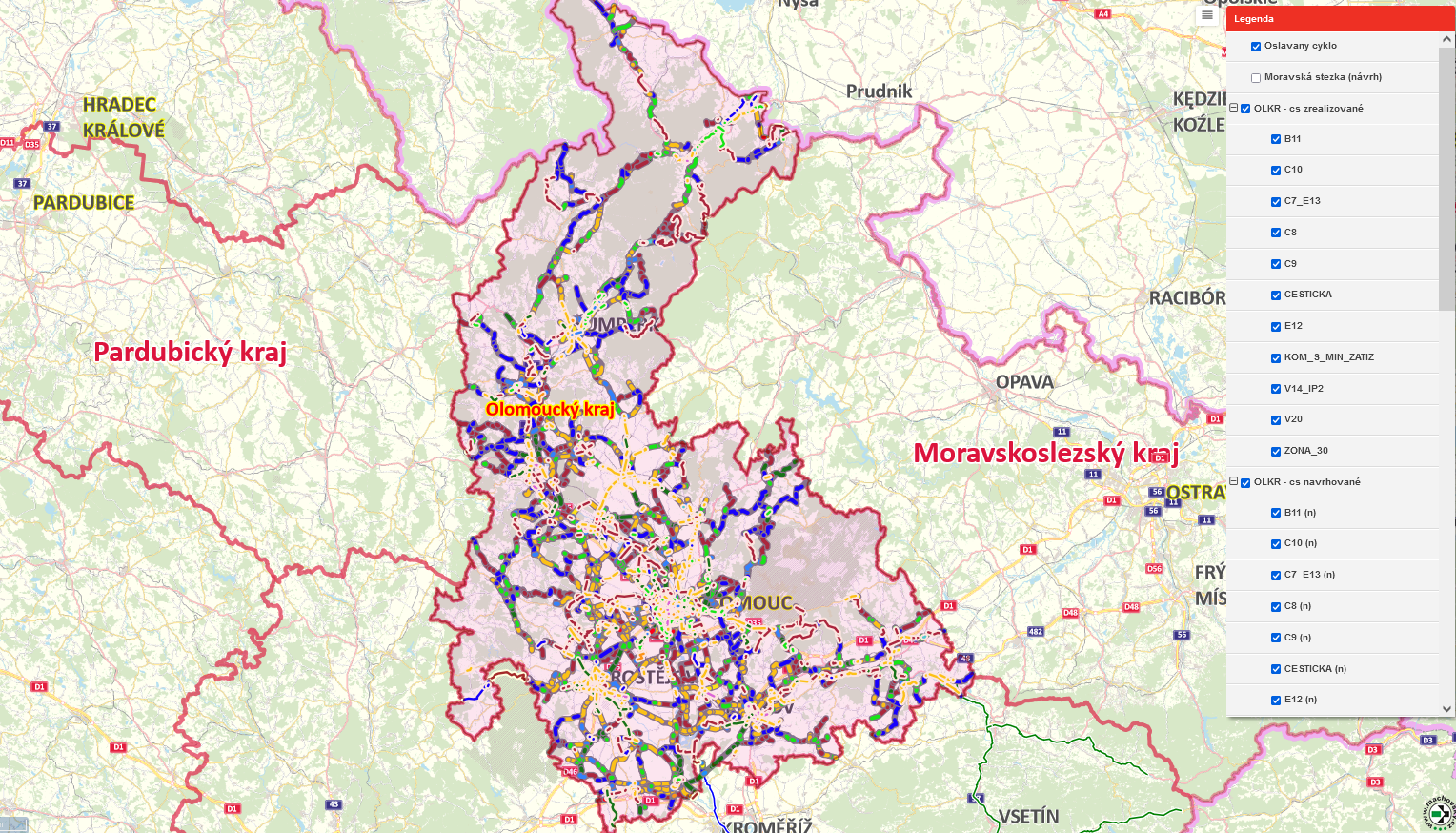 Plány na výstavbu cyklostezekDetail
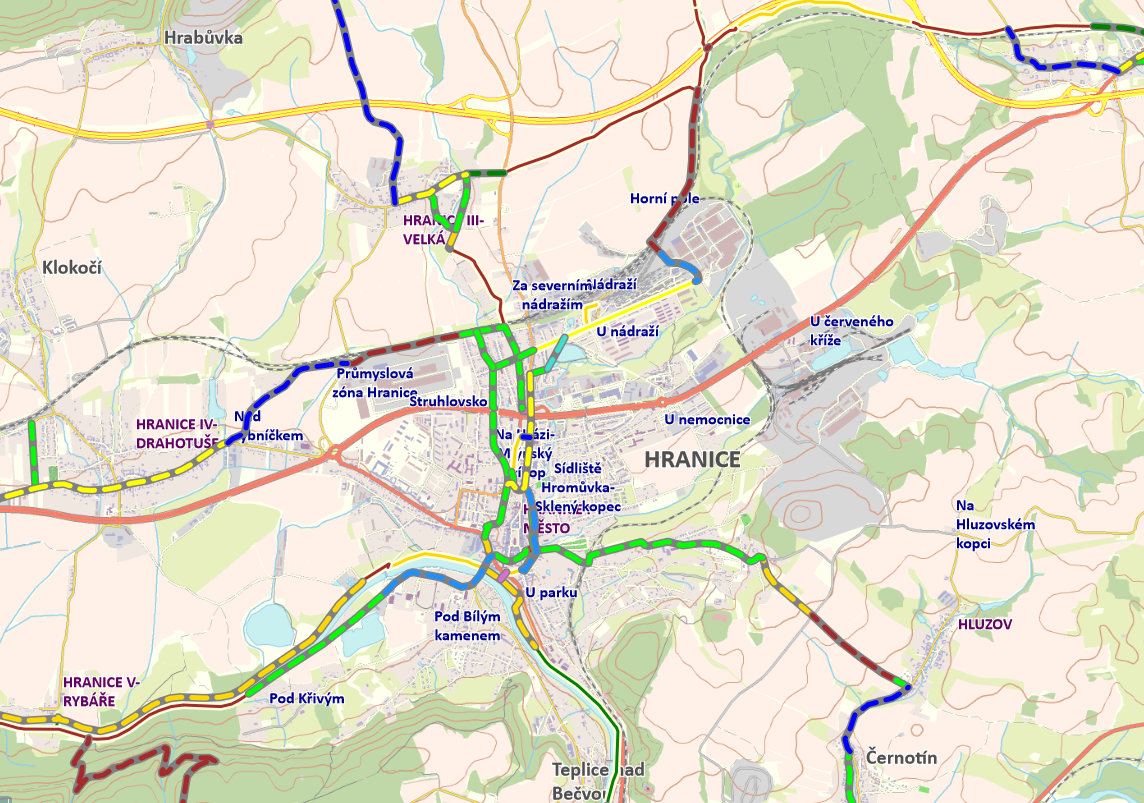 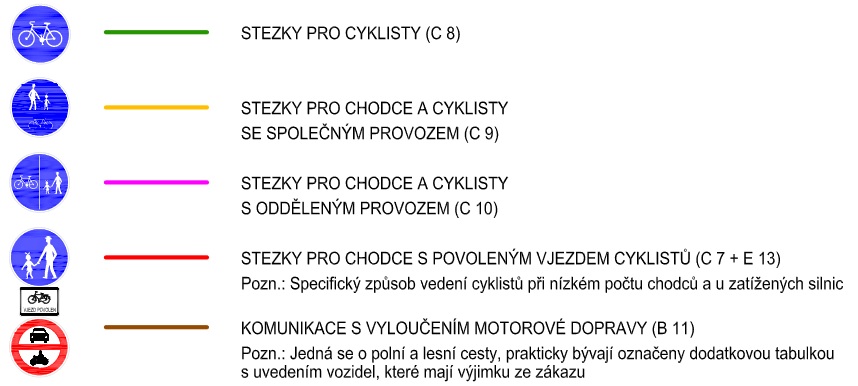 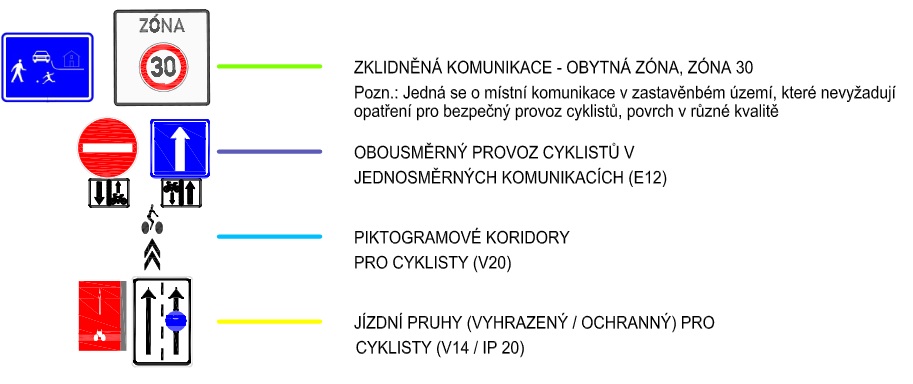 Plány na výstavbu cyklostezek
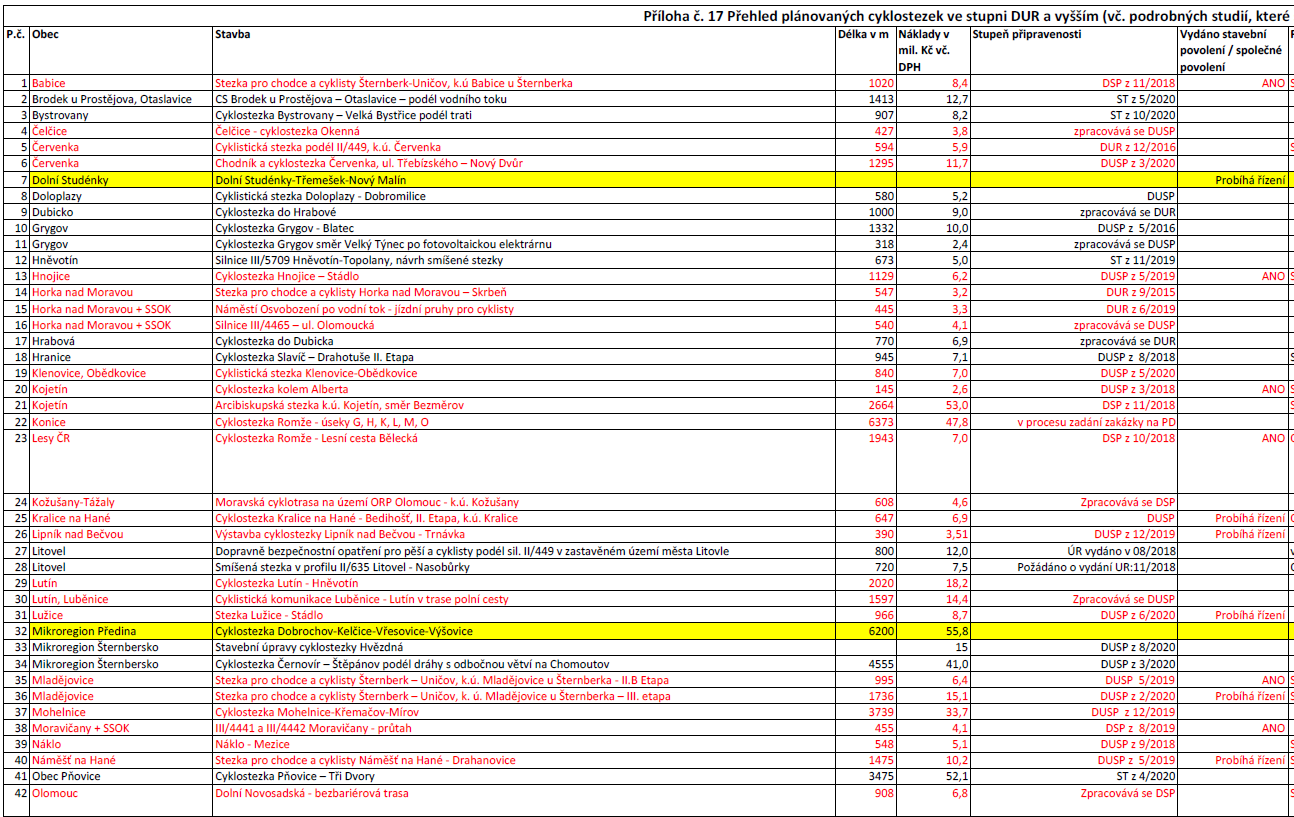 Příklad mapování Moravské stezky
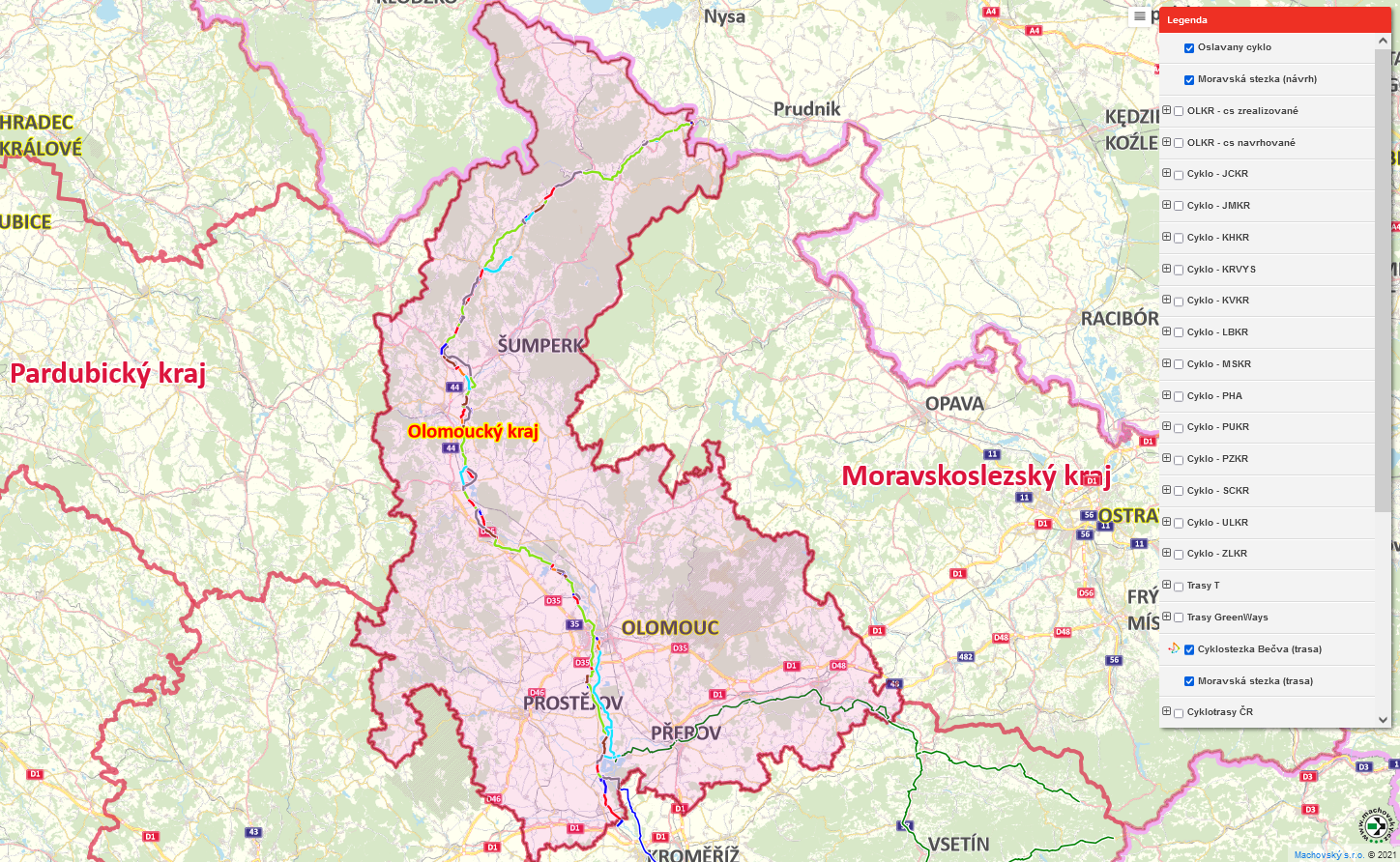 Projektová připravenost
Je zadána vyhledávající studie Horní Lipová – Ramzová - Ostružná
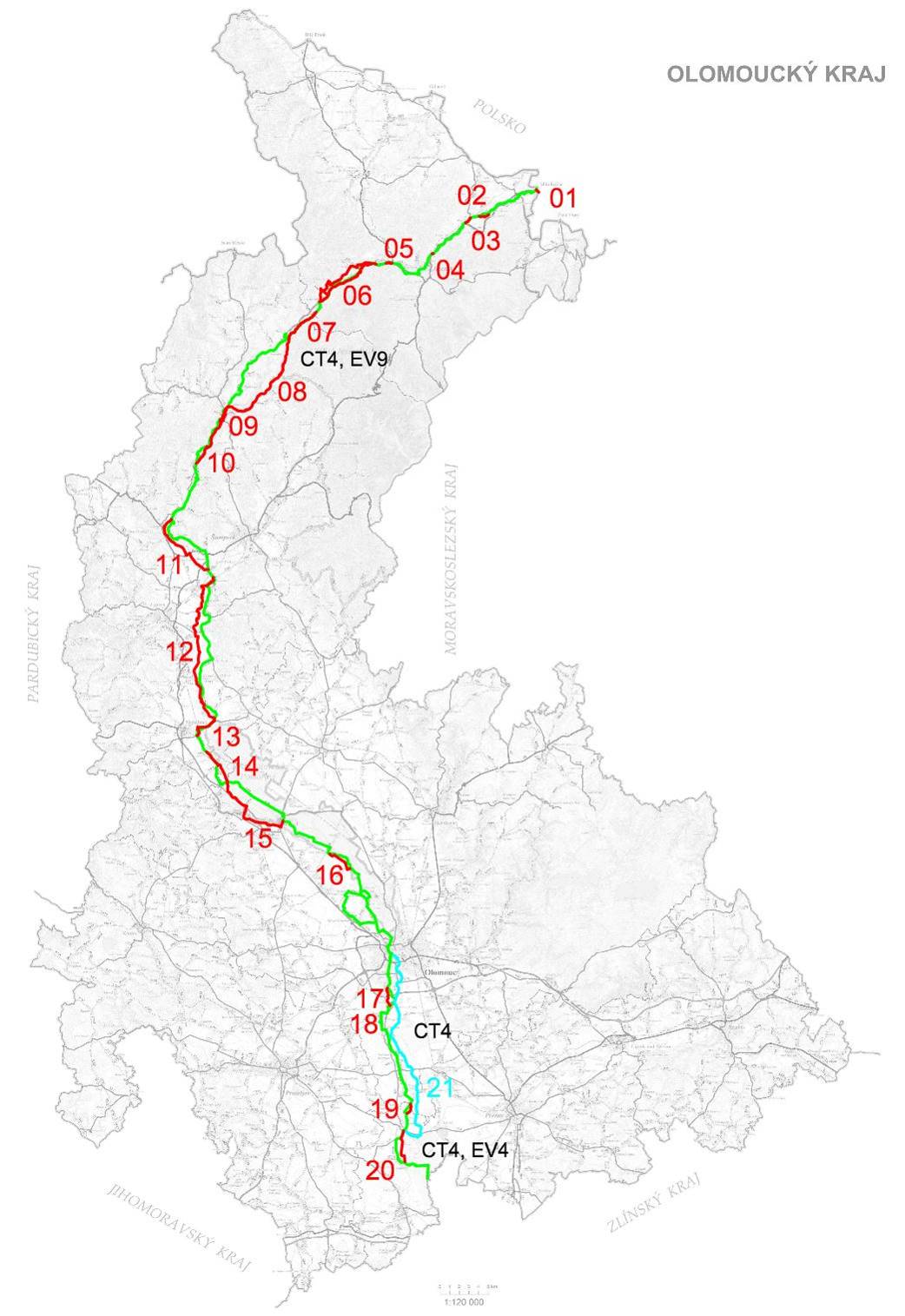 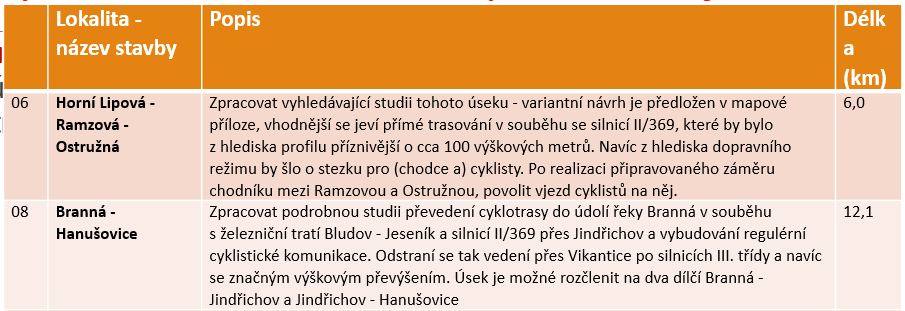 Projektová připravenost
CT 4 - budoucí možností přeložení trasy 
Nutná spolupráce s Povodím Moravy (jednání proběhne dne 25. 10. 2021)
Dobudování 800 m cyklostezky (zařídí obec Bludov)
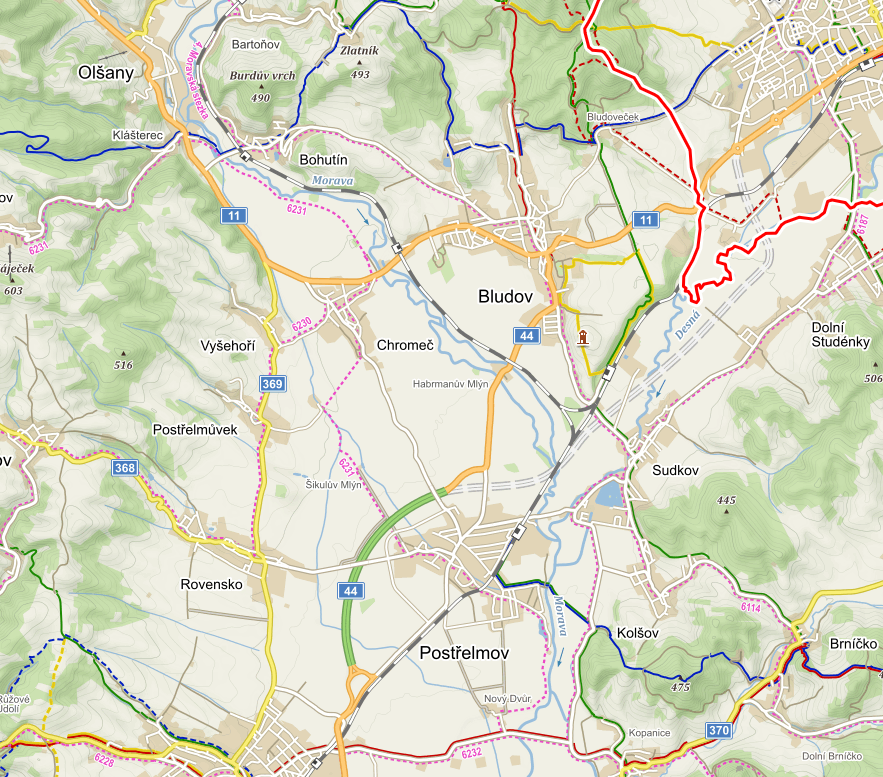 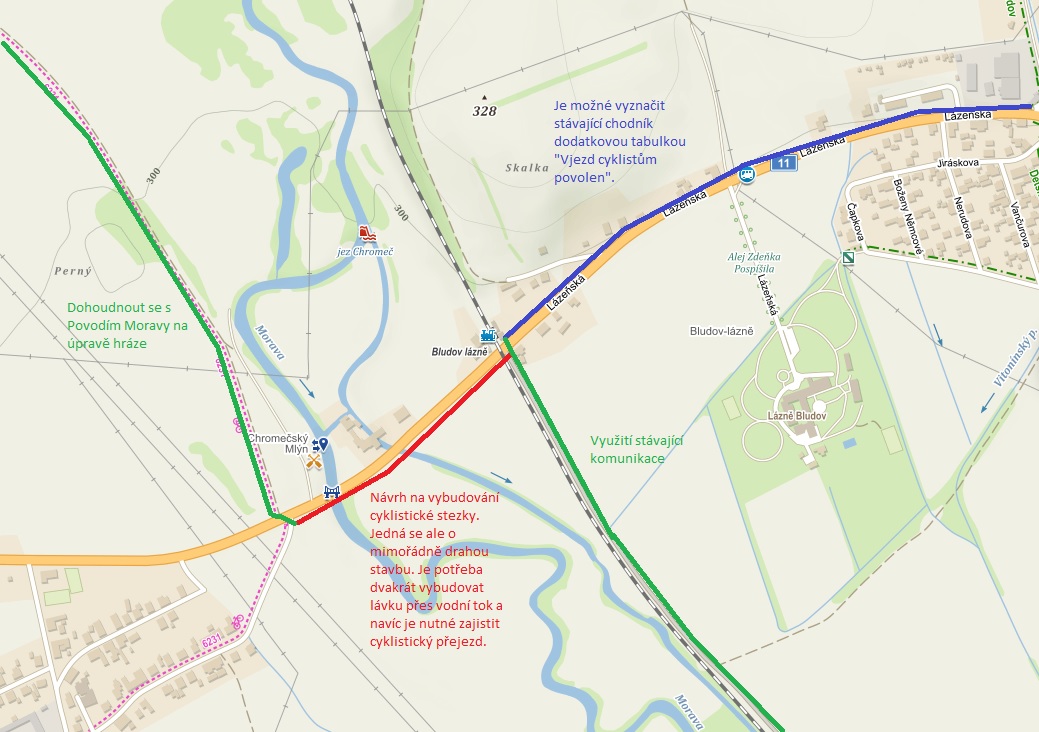 Projektová připravenost
CT 4 - budoucí možností přeložení trasy 
Spolupráce se Státním pozemkovým úřadem (jednání proběhlo dne 8. 10. 2021)
Dobudování 1500 m cyklostezky (zařídí obec Moravičany)
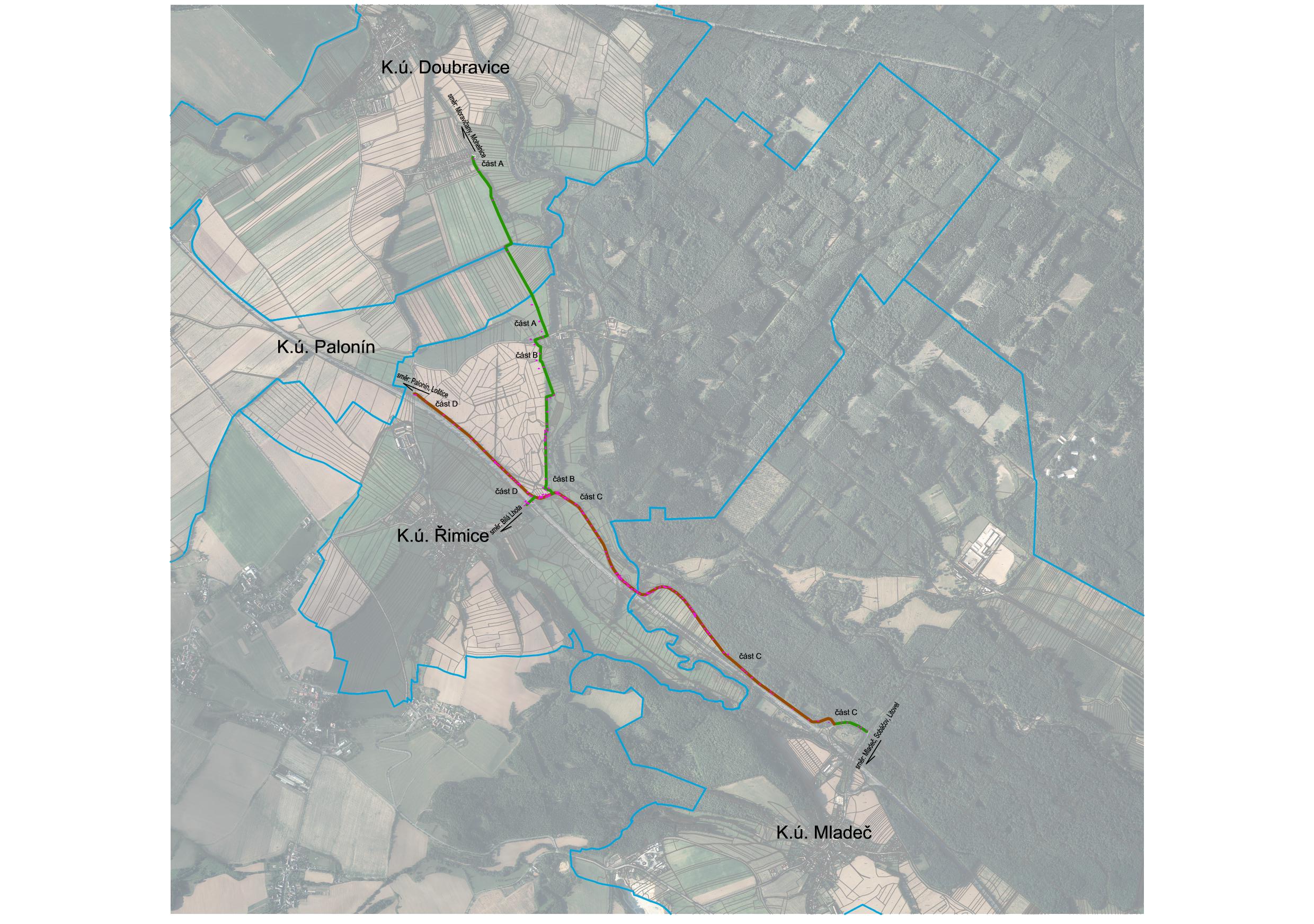 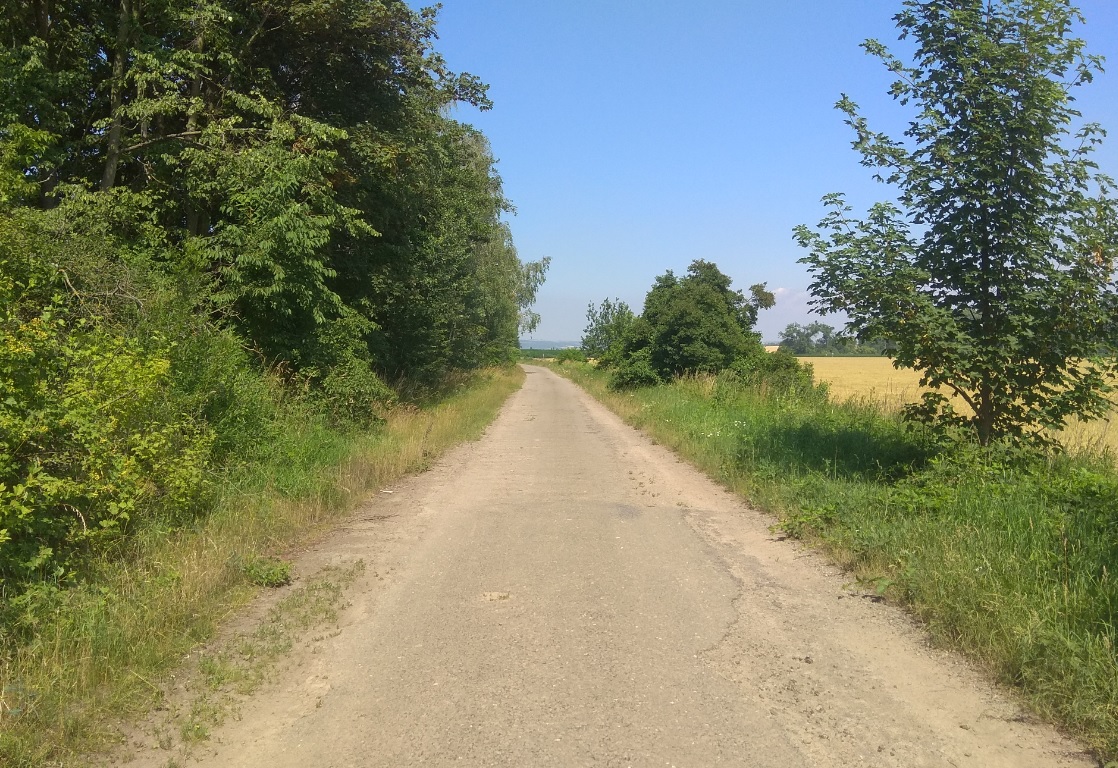 Projektová připravenost
Spolupráce se Státním pozemkovým úřadem (jednání proběhlo dne 8. 10. 2021)
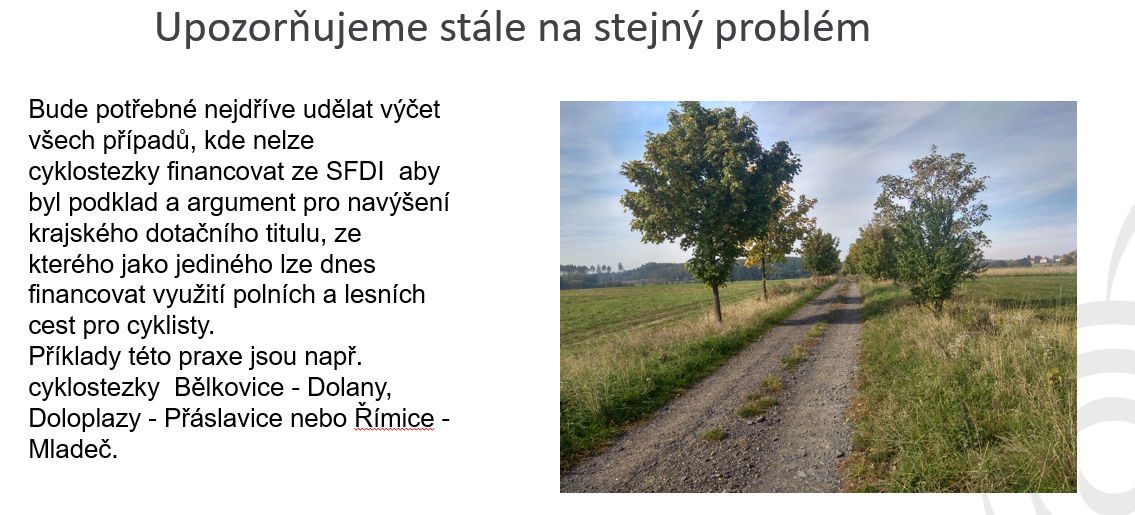 Projektová připravenost
Seznam úseků B11, které by byly v dohledné době realizovatelné, ale je problém s financováním, např.
Kožušany - směr Nemilany
Řimice – Mladeč
Staměřice – Skoky
Dolní Újezd - Lipník nad Bečvou
atd.....
Elegantní řešení podpořeno Olomouckým krajem: úsek Dolany - Bělkovice-Lašťany
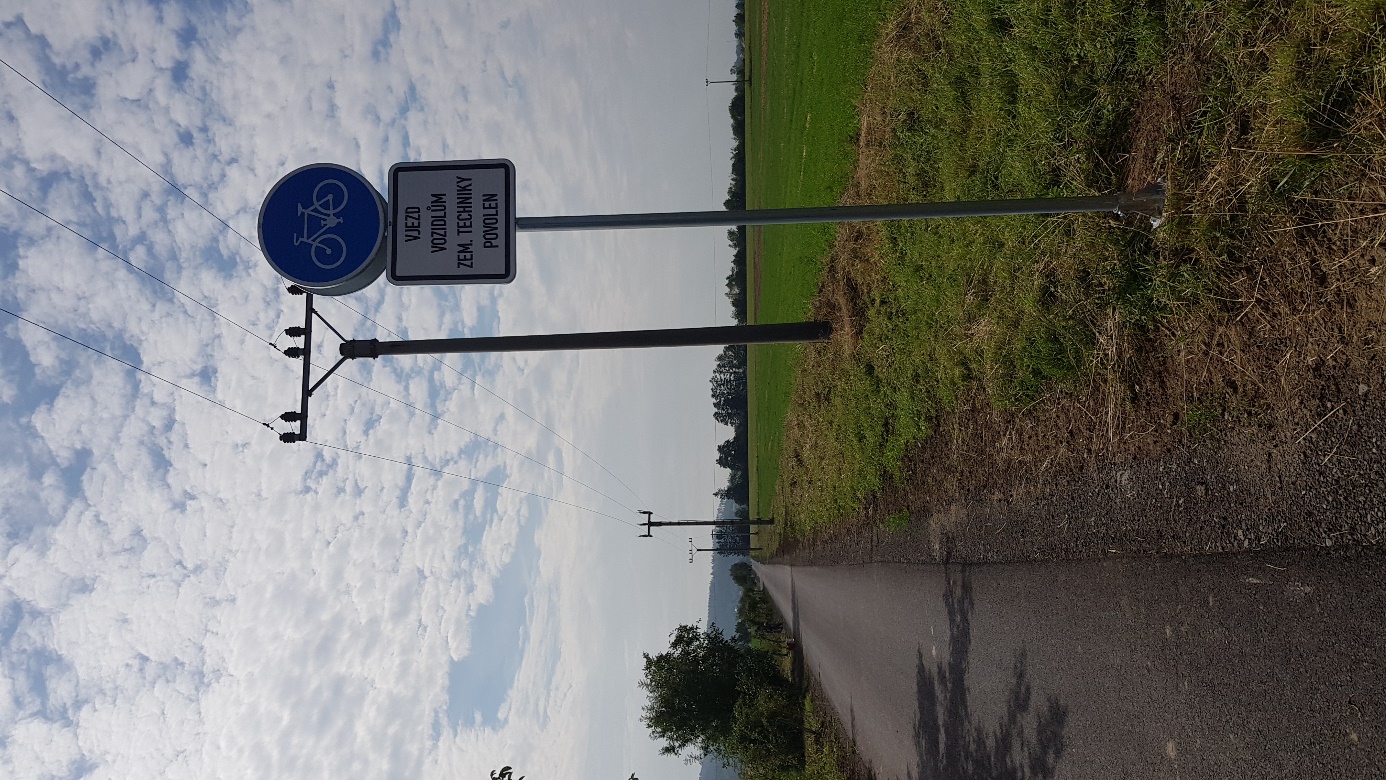 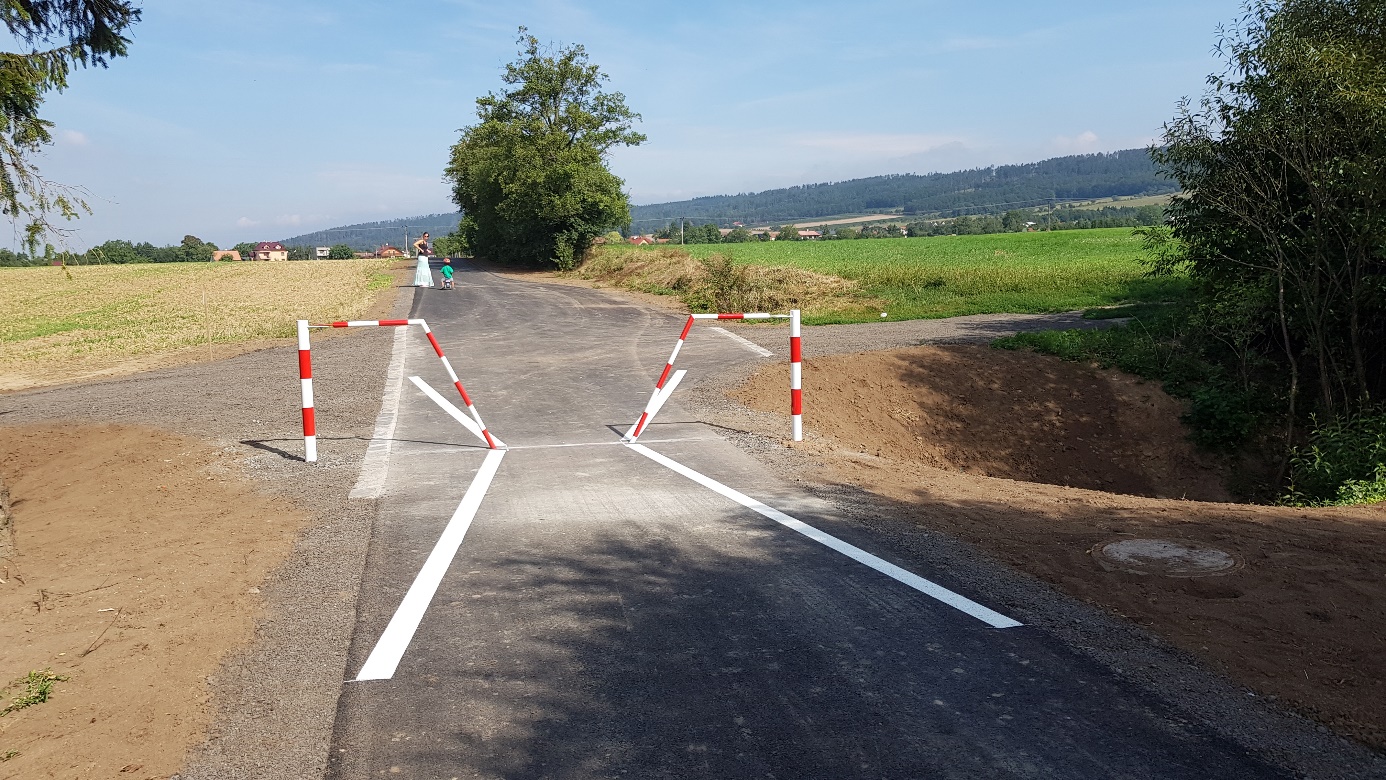 Projektová připravenost
Zamezení rizika vzniku bariér cyklistické dopravy při novostavbách a rekonstrukcí na státních komunikacích a při realizaci velkých železničních staveb atd.
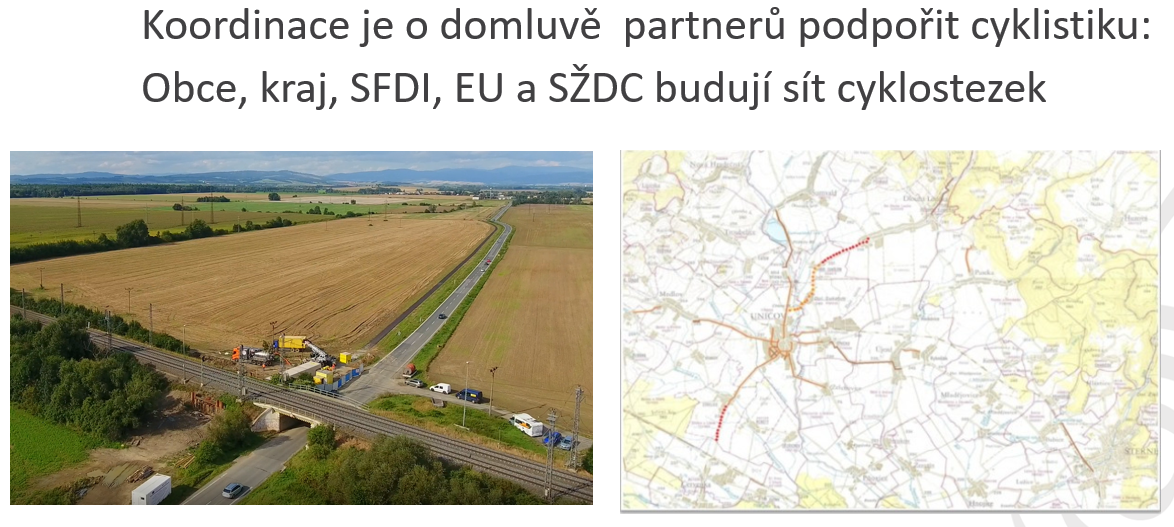 Projektová připravenost
Zamezení rizika vzniku bariér cyklistické dopravy při novostavbách a rekonstrukcí na státních komunikacích a při realizaci velkých železničních staveb atd.
Spolupráce s ŘSD - návrh kompenzačních opatření při výstavbě D55 Olomouc - Přerov
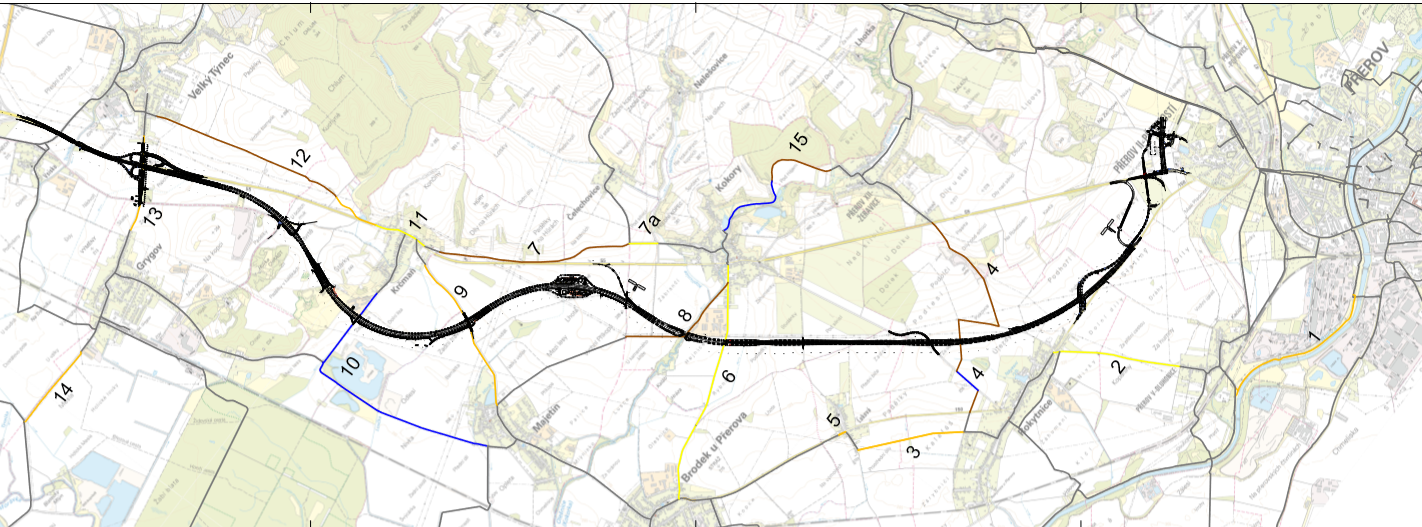 Problémy
„Padá“ cyklostezka Bečva
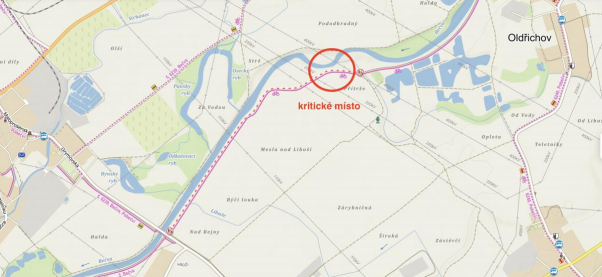 Cyklotrasa 5
Naše proměna
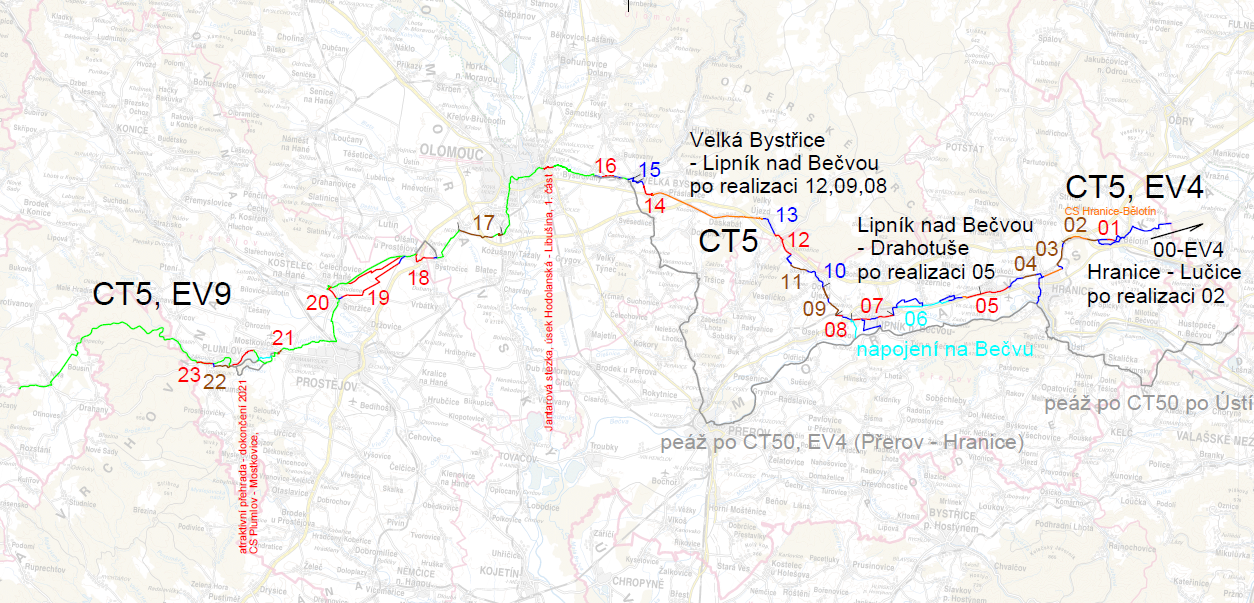 Cyklotrasa 5
Naše proměna
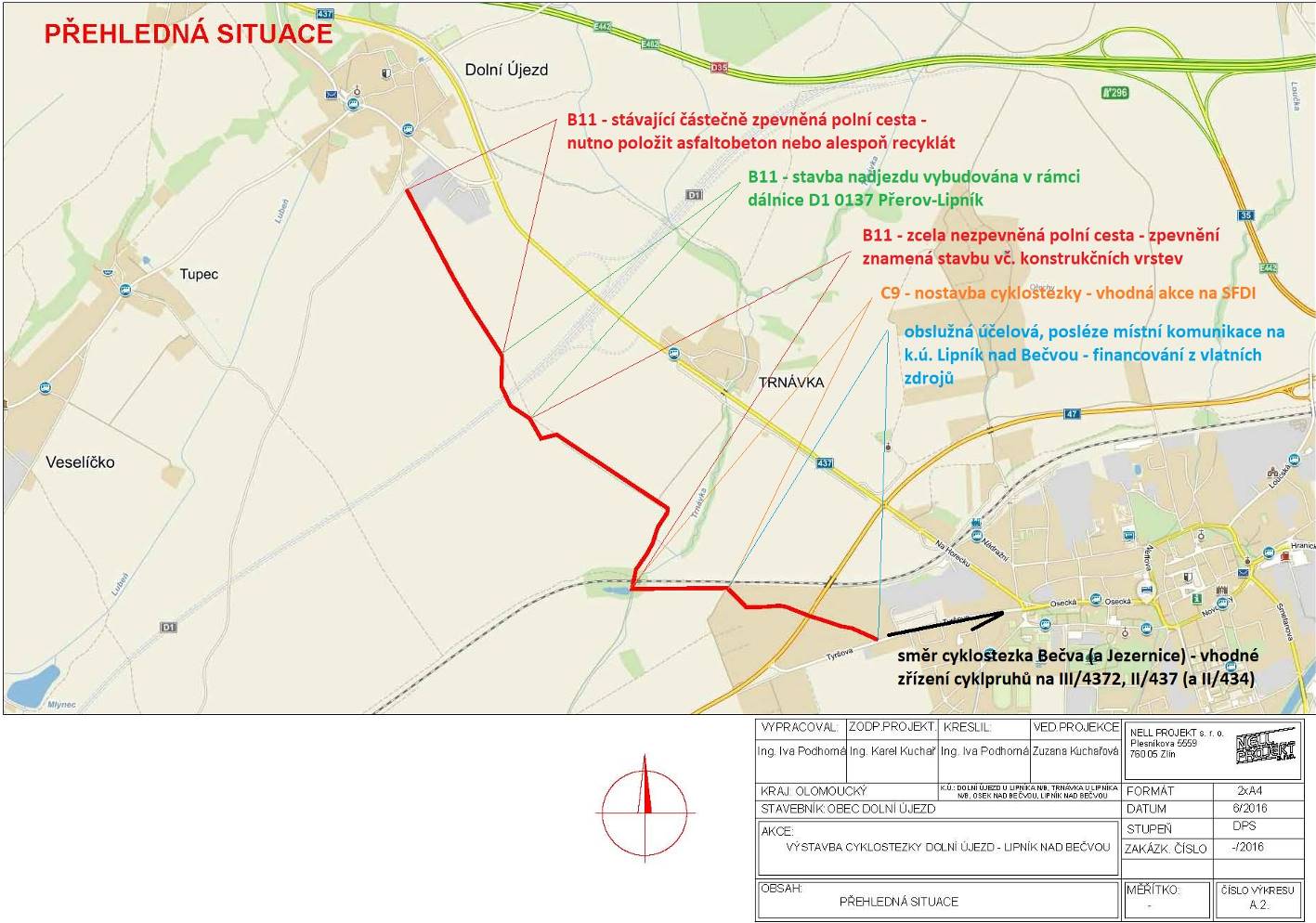 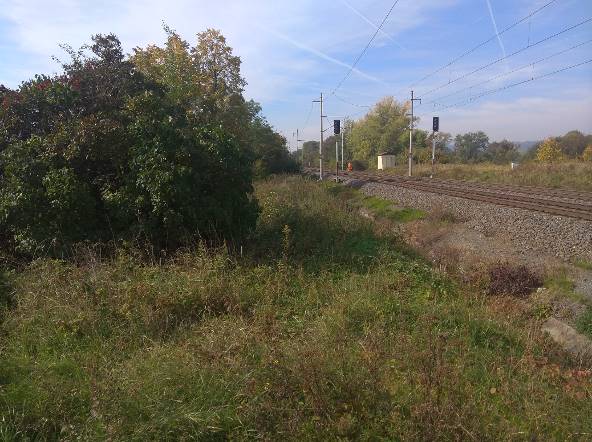 Cyklotrasa 5
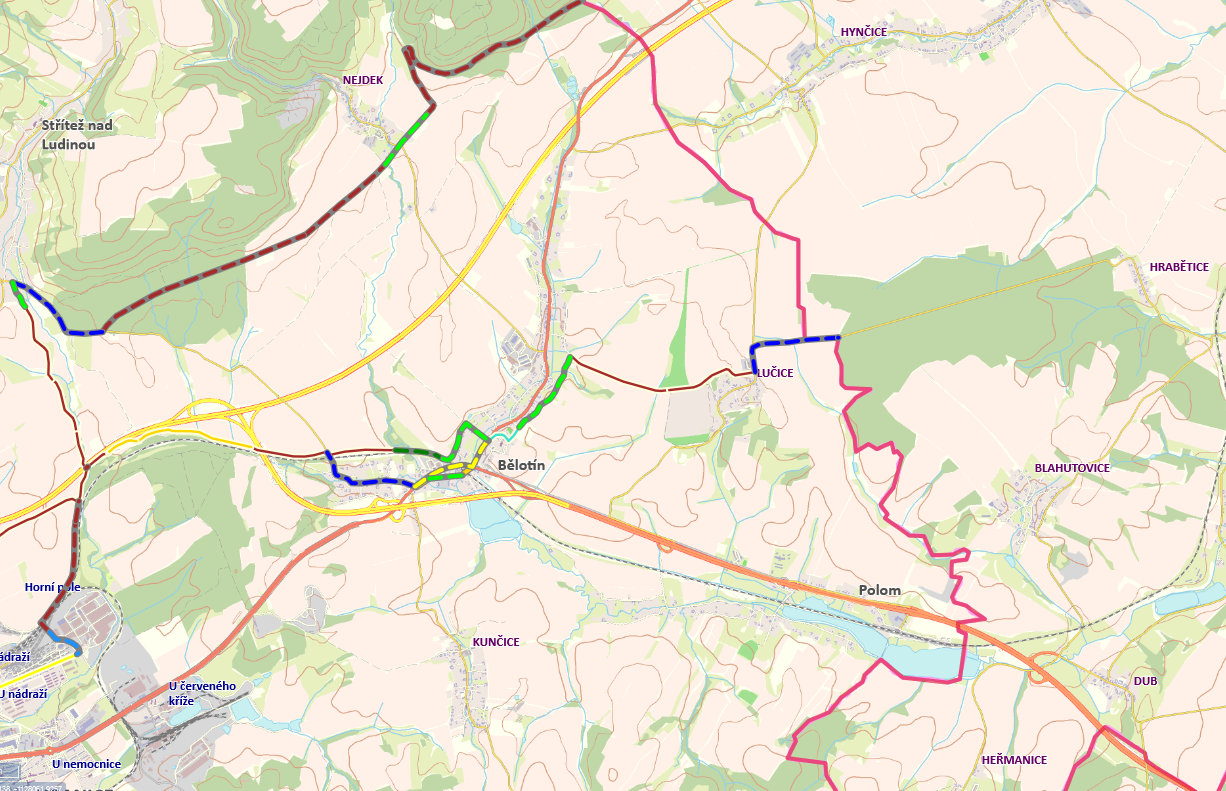 Cyklotrasa 5
Naše proměna
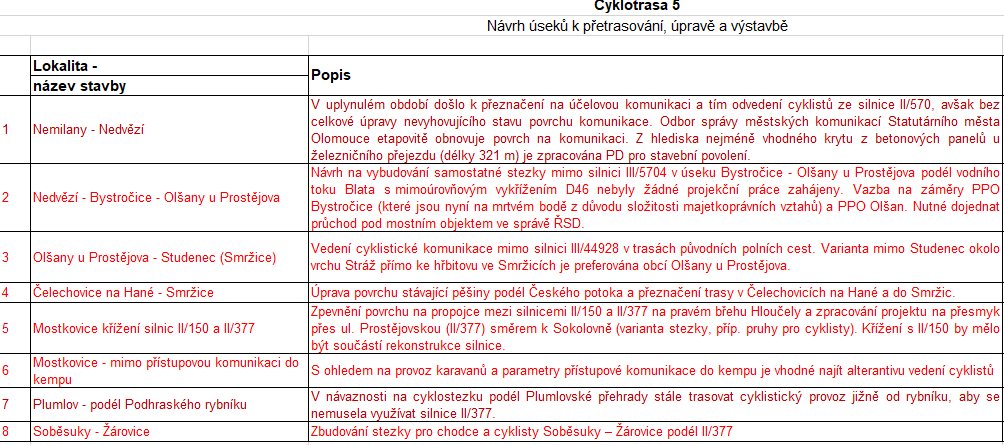 Proč je tady ten snímek?
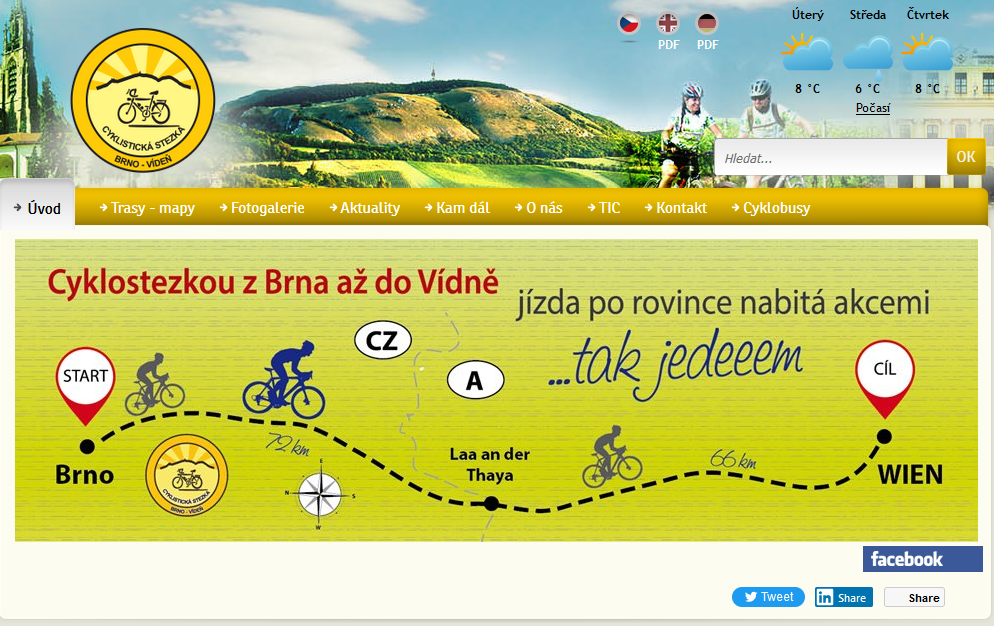 Proč je tady ten snímek?
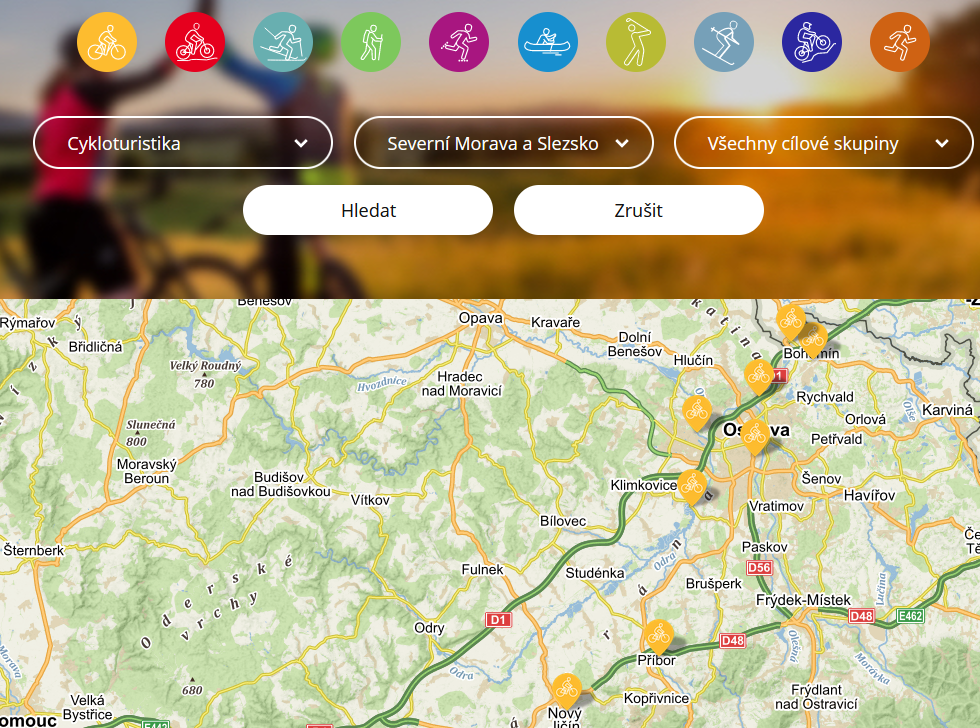 Navazující aktivity
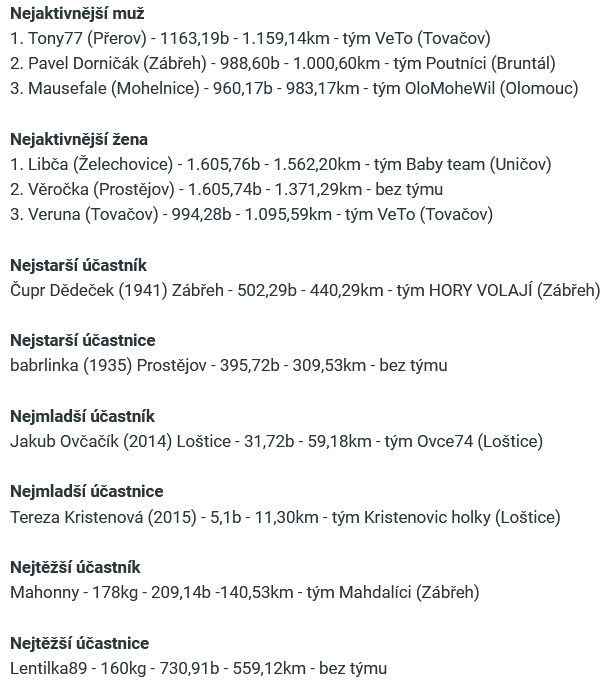 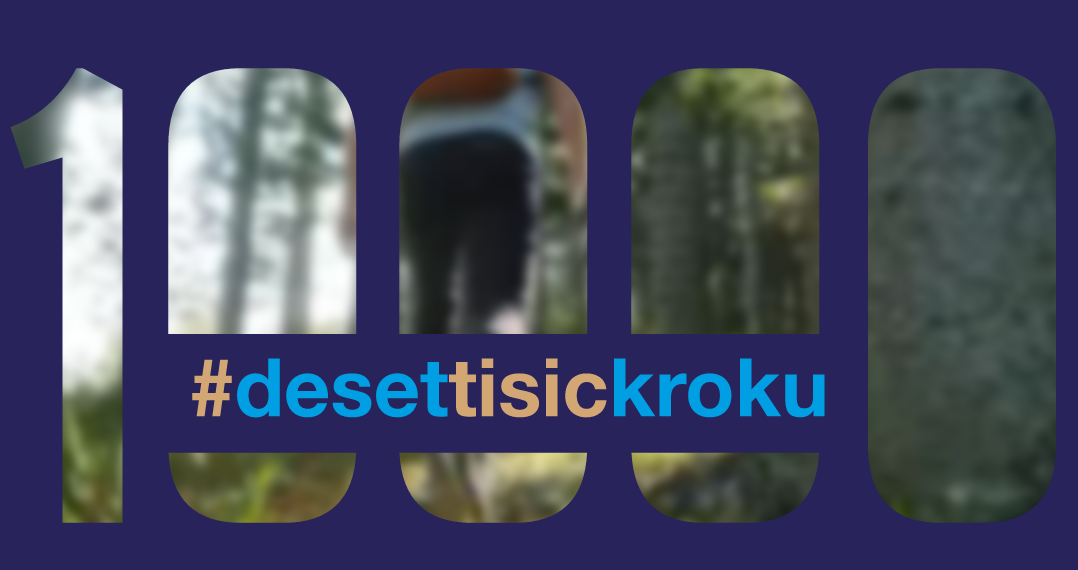 Navazující aktivity
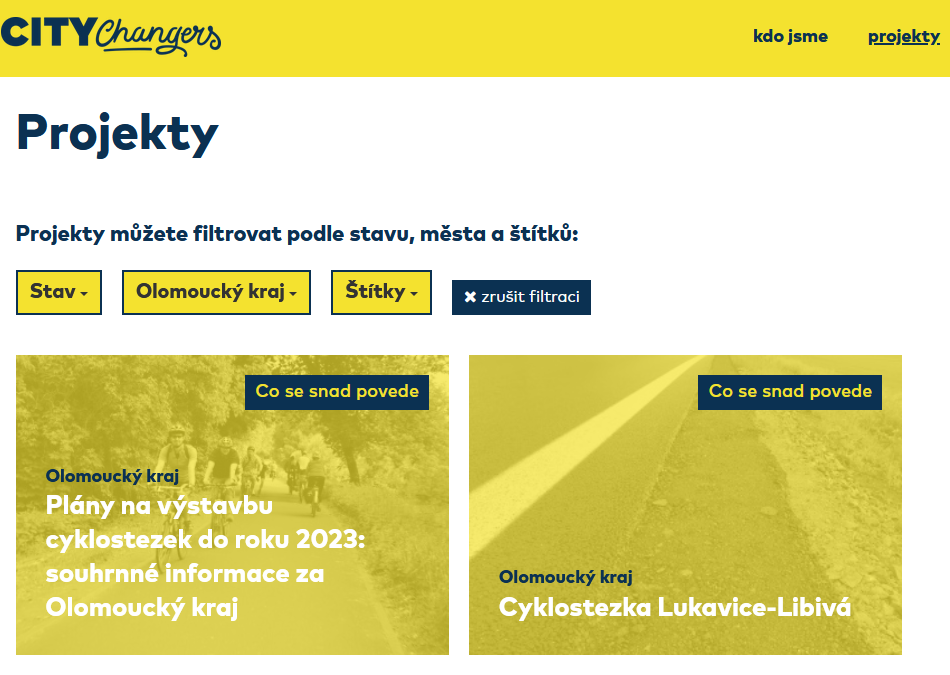 Navazující aktivity
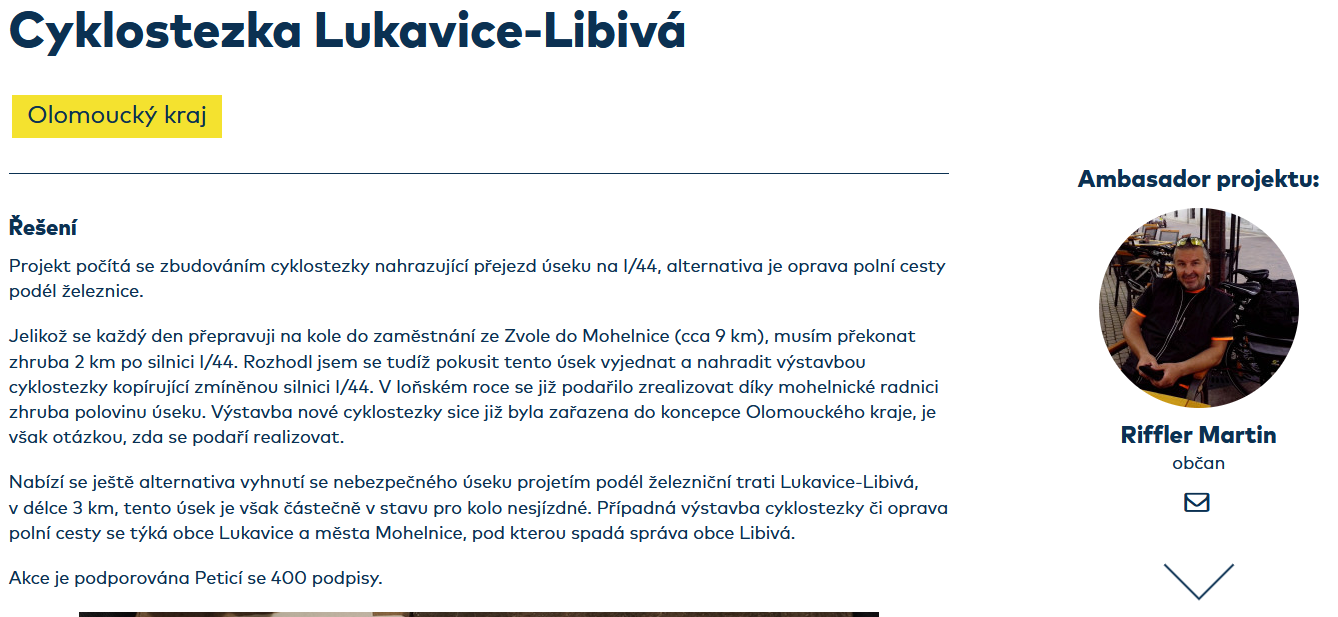 Děkuji za pozornost


Cyklokoordinátor Olomouckého kraje
Jaroslav Martinek, 602 503 617, jarda@dobramesta.cz